New World Athletics  Booster Club
Our mission is to support the success and development of our cheer athletes by fostering a positive, inclusive environment and building a strong community. We aim to provide opportunities for financial growth by assisting athletes in raising funds for their cheer journey while helping to offset costs by purchasing mandatory items and assisting support for gym needs. Together, we strive to empower athletes to thrive on and off the mat, promoting teamwork and  dedication while cultivating a strong sense of pride and unity within our cheer community.
Mission Statement
- We are also here to support our athletes & coaches.  By being a member of the New World Booster Club it allows you to not only participate in fundraisers, but we also sponsor events for the athletes, buy special gifts, and assist with end of the year events.   
- The booster fee this year is $40 per family.  If there is more than one child there will be an additional $10 per child.
The New World Booster Club does so much more than fundraising!!
If you need to contact us for any reason, please reach out!
contact us at NWAboosters@gmail.com
Meet your NWABC 2024-2025 Board
President: Robin Bergeron
Vice President: Erin Veilleux
Secretary: Veronica Blair
Treasurer: Carlie Gomez
Member at Large: Andrea McDonough
Corresponding Secretary/Webmaster:  Nicole Santaniell
Join the Booster Club to support our athletes!
The membership season will be June 1st – May 31st
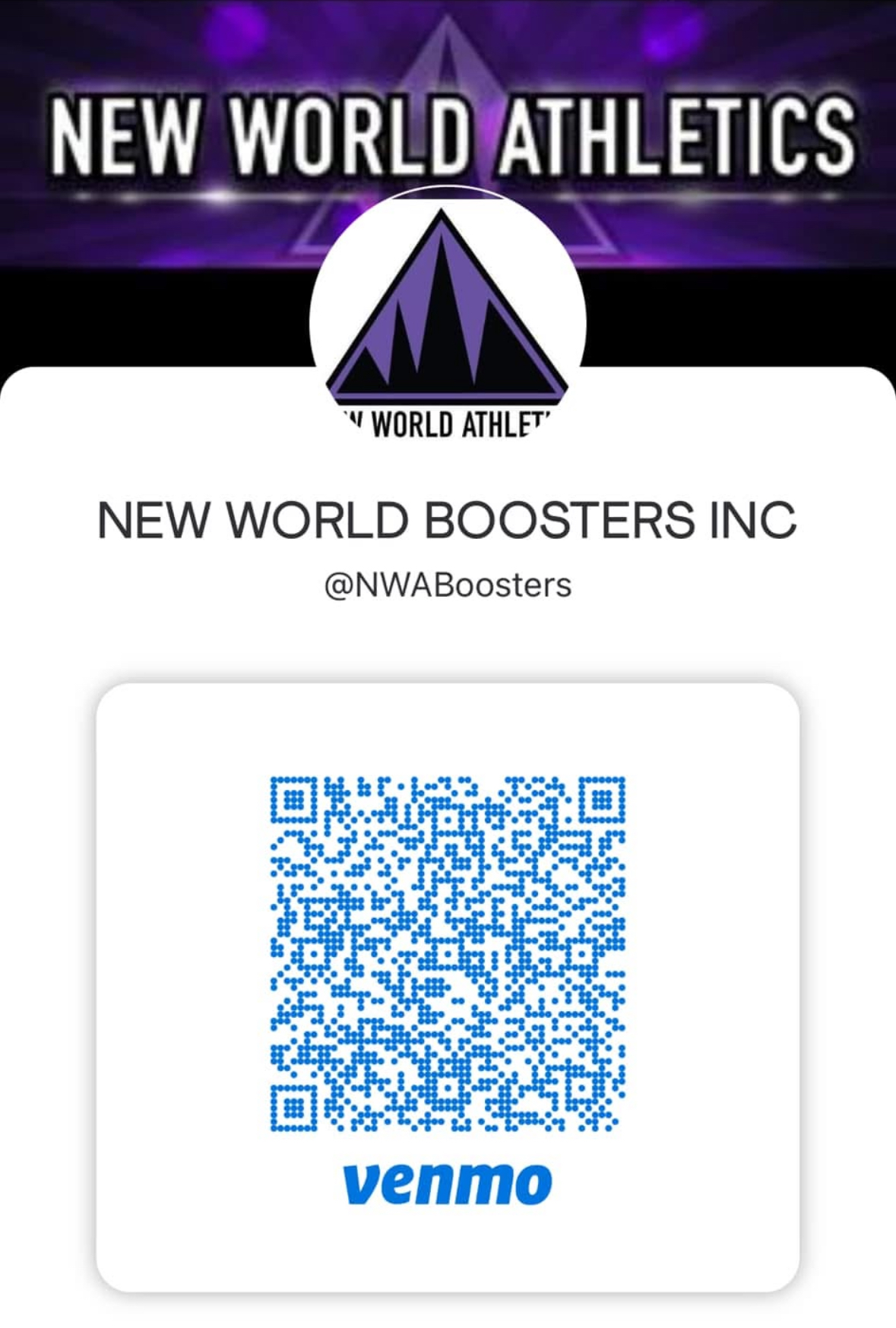 New World Booster Inc. Venmo
Supporting our Athletes
Members receive at least one mandatory gift such as bows, team t-shirts, etc.
Team T-Shirts
Bows
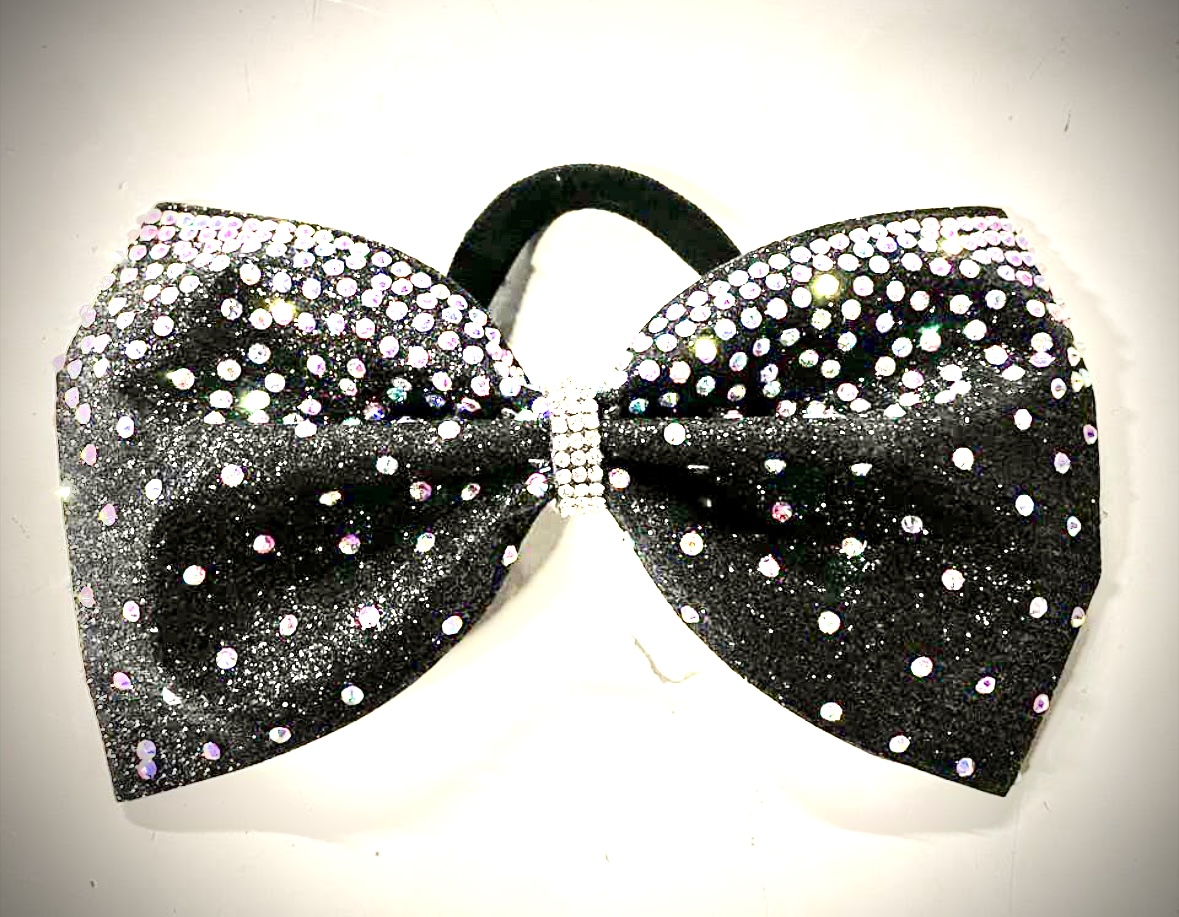 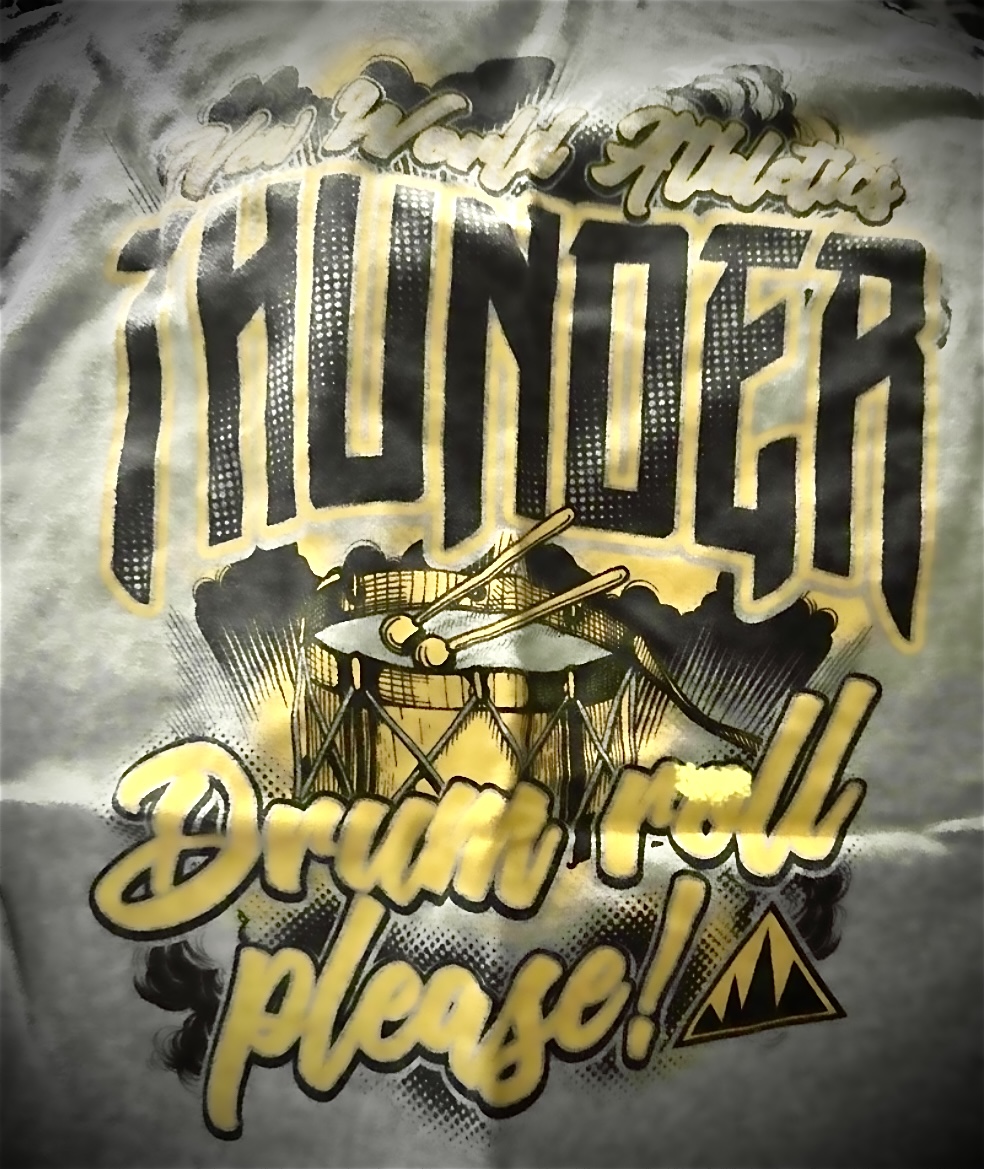 Supporting our Athletes
End of Year Banner
Gym Equipment
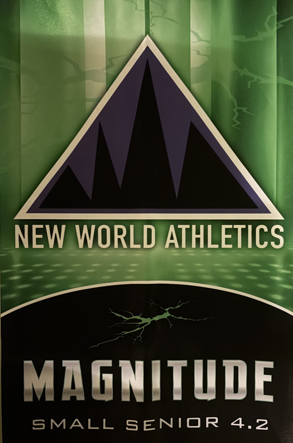 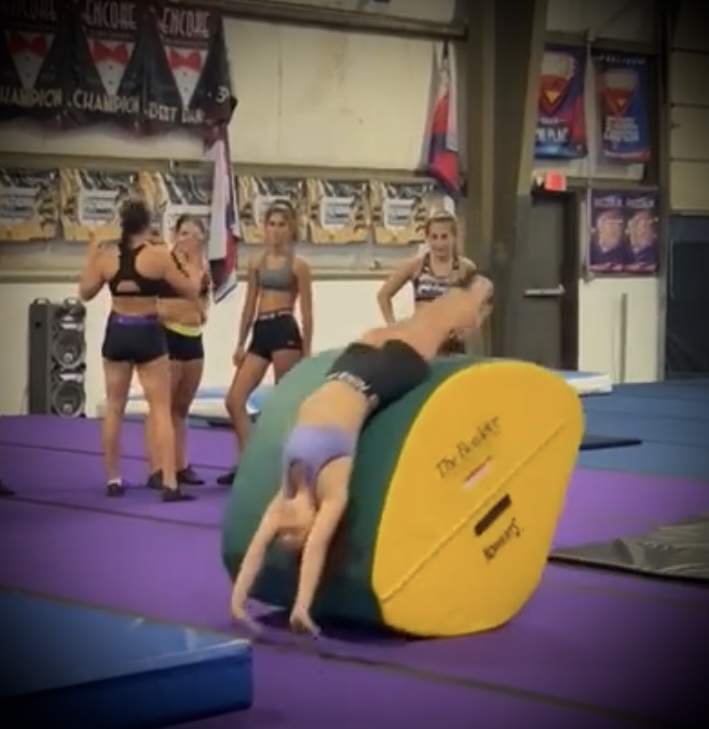 Commemorating the season, while supporting athletes by providing essential gym equipment for skill development.
Concerts, Concerts, Concerts
Booster Club helps organize and manage concert fundraisers to support our athletes
We start the season with concerts
May-September
We have contracted with Xfinity Theatre A Live Nation Venue
All participants must attend mandatory concert meeting
 complete our concert contract and Xfinity waiver.
Currently Posted Upcoming Events

Creed – Summer of ‘99 Tour  - Tues Jul 22nd
Nelly with Ja Rule, Eve & Special Guests -  Sat Aug 2nd
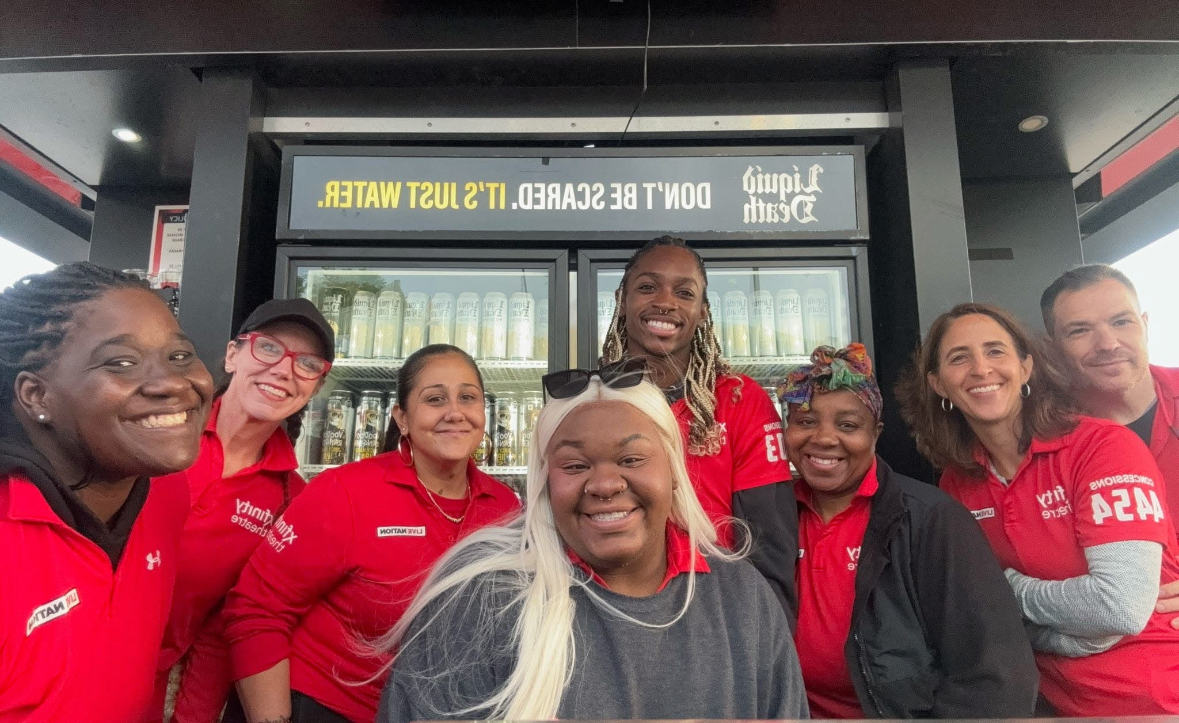 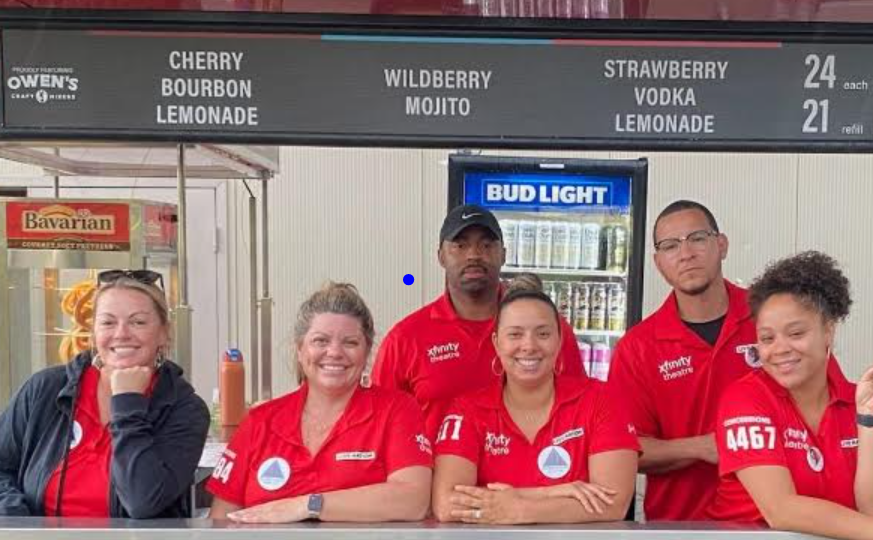 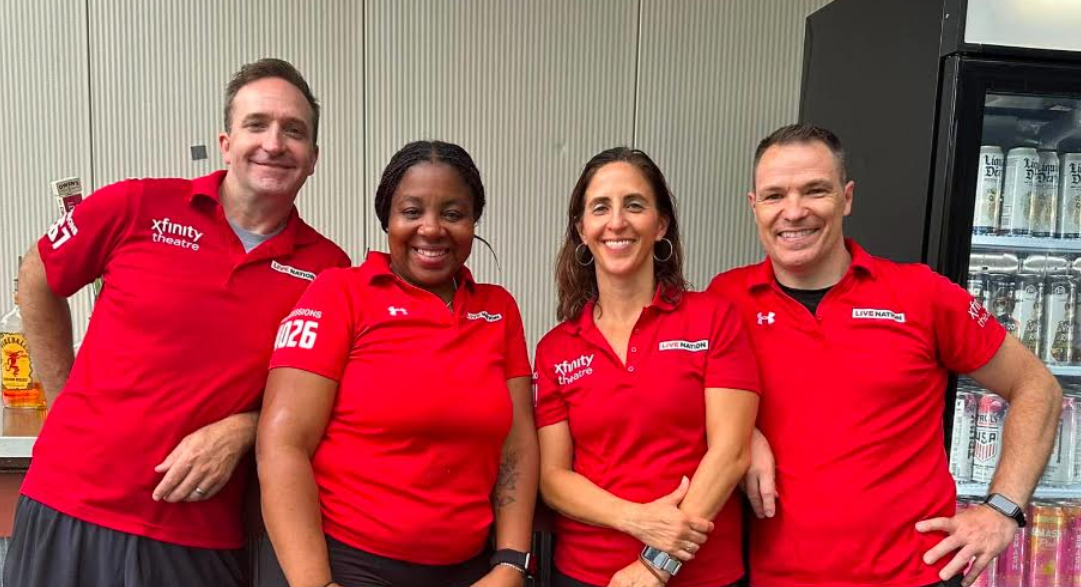 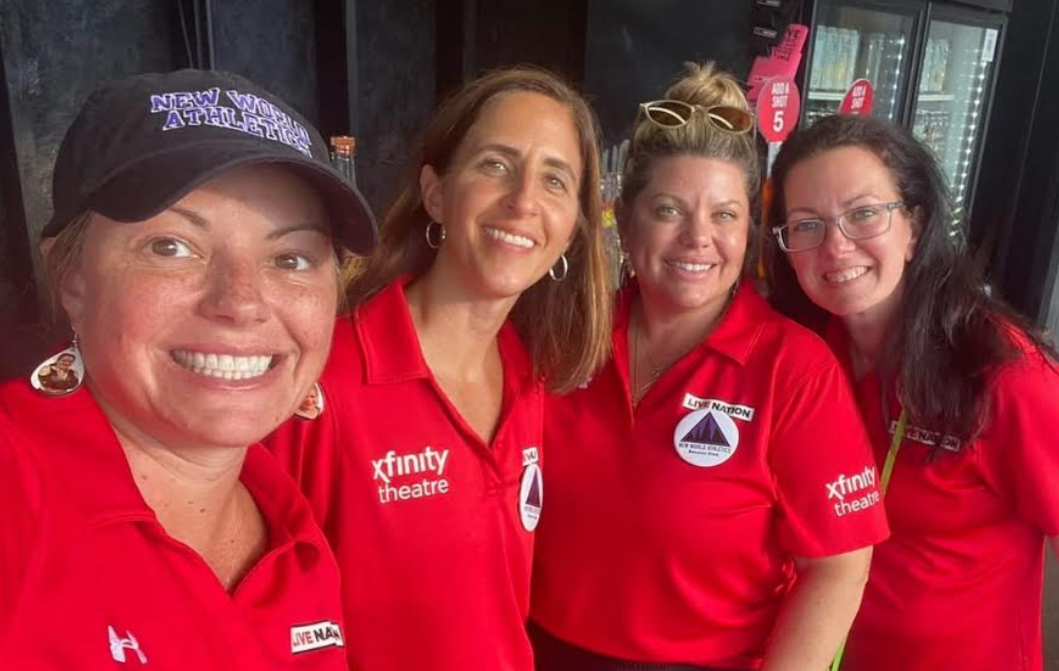 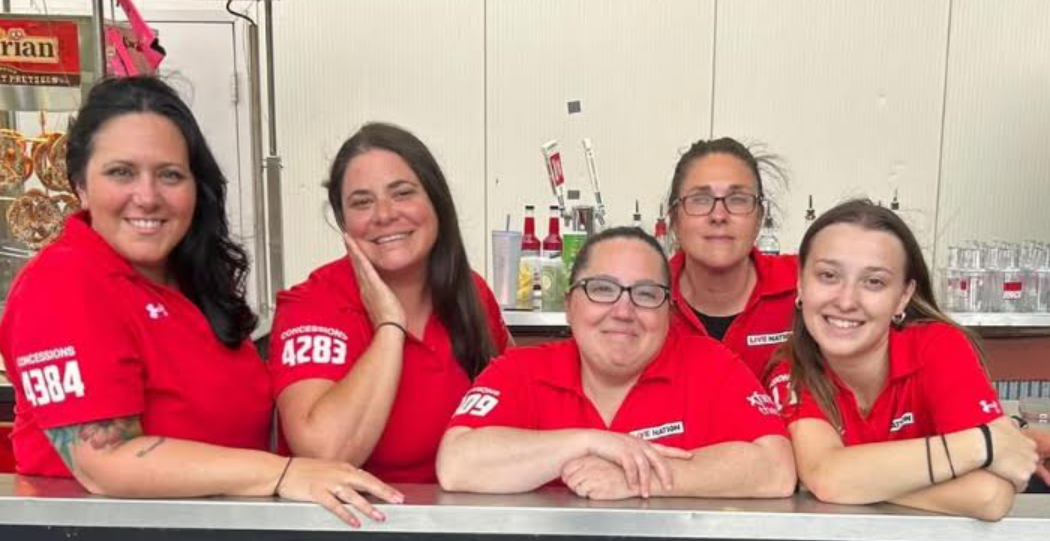 Concert like there’s no tomorrow!
Let’s go where the music is too loud!
Concerts, Concerts, Concerts
Everyone has their thing; concerts are our thing!
Financial Information to Inform and Encourage Participation
You say music: I say a concert!
Get ready to concert ‘til you drop!
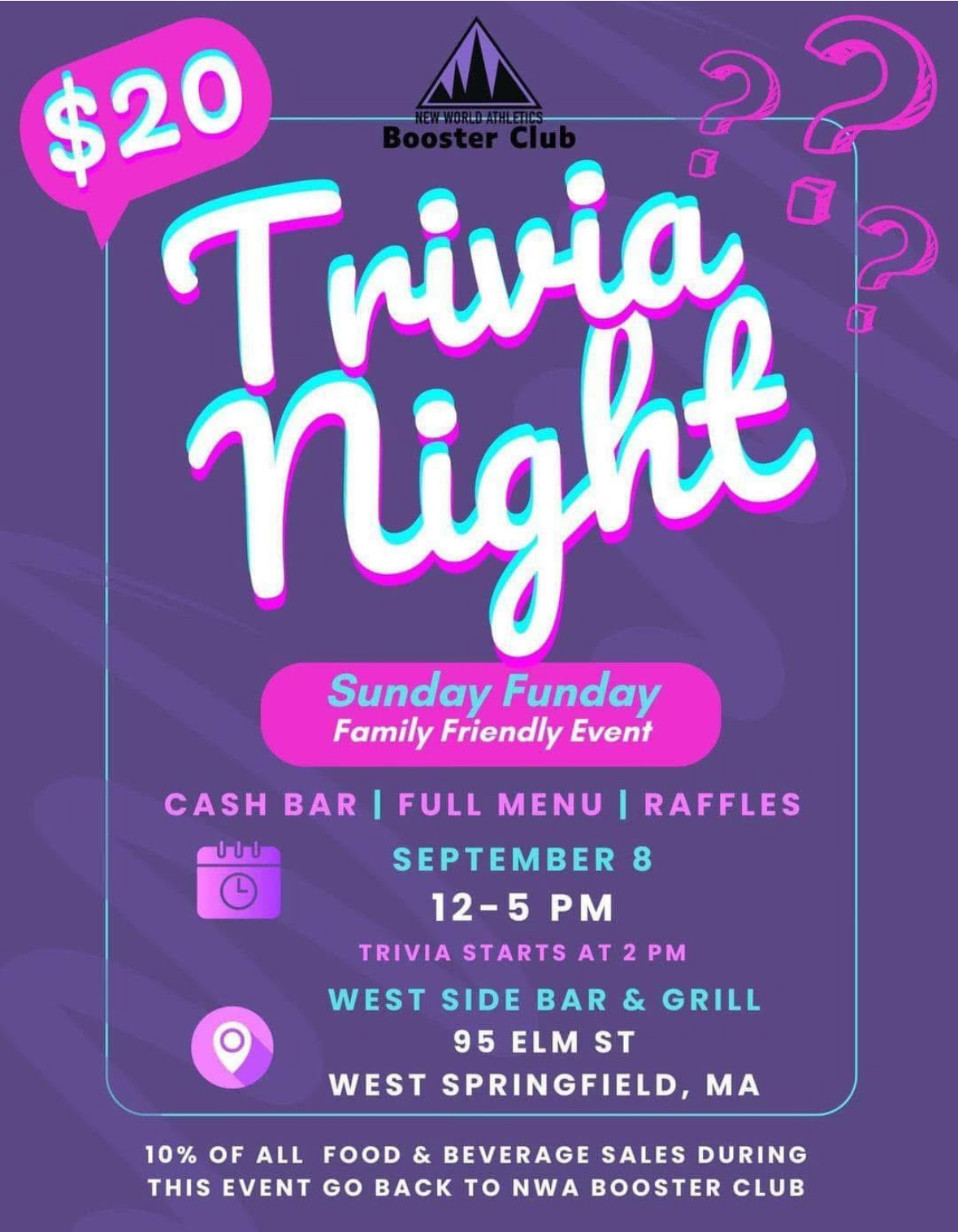 Booster Club Fundraisers/Events
Trivia Night
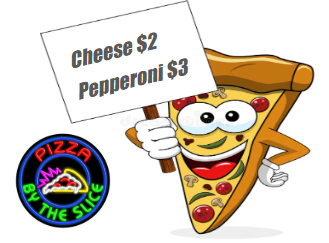 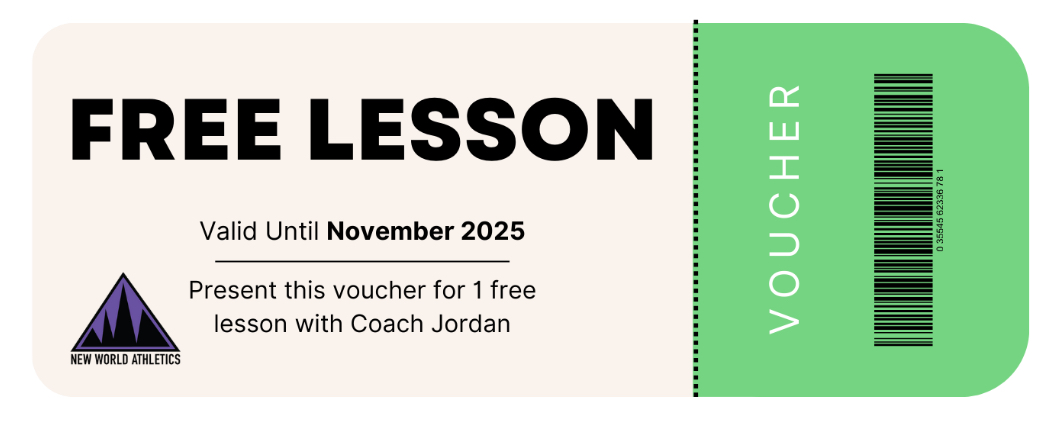 Booster Club Fundraisers/Events
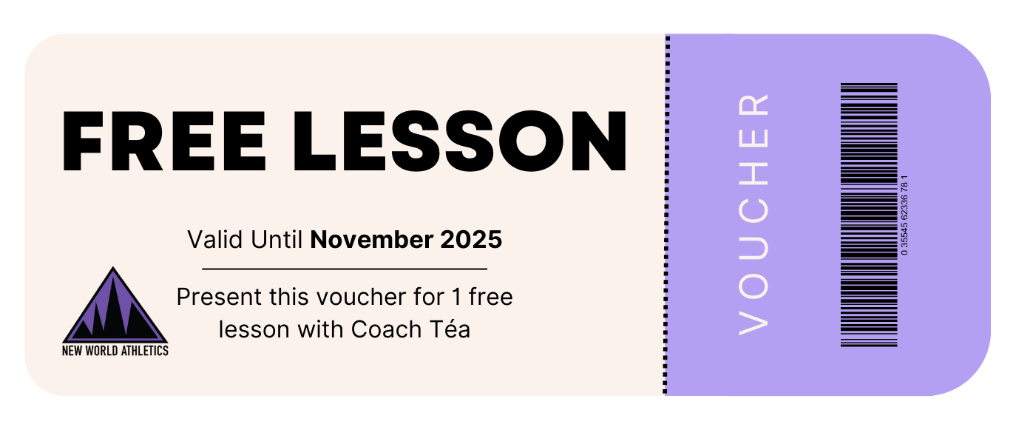 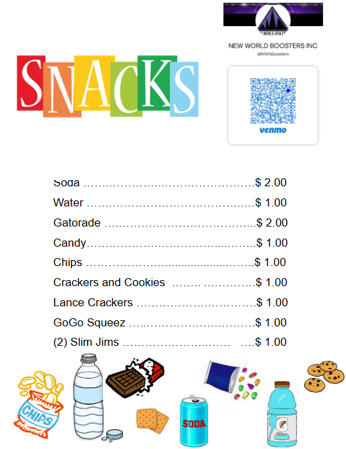 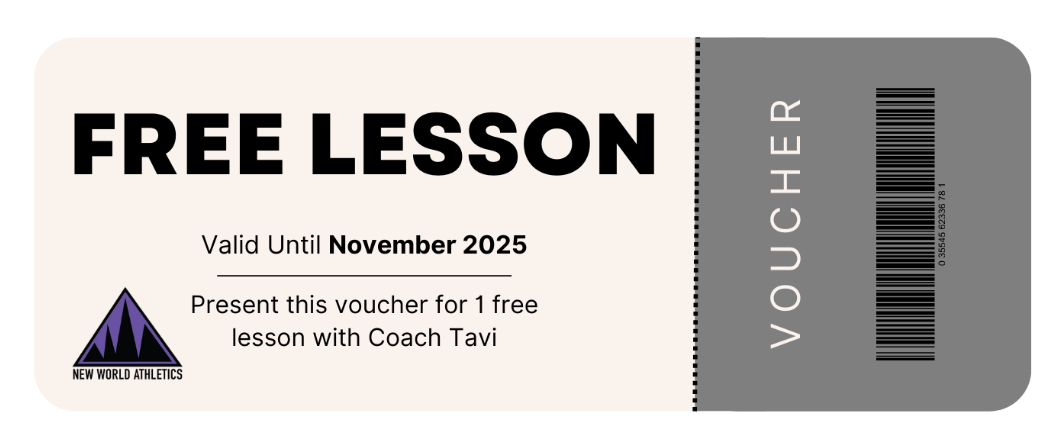 Showcase 
(Lesson Raffle & Snack Sales)
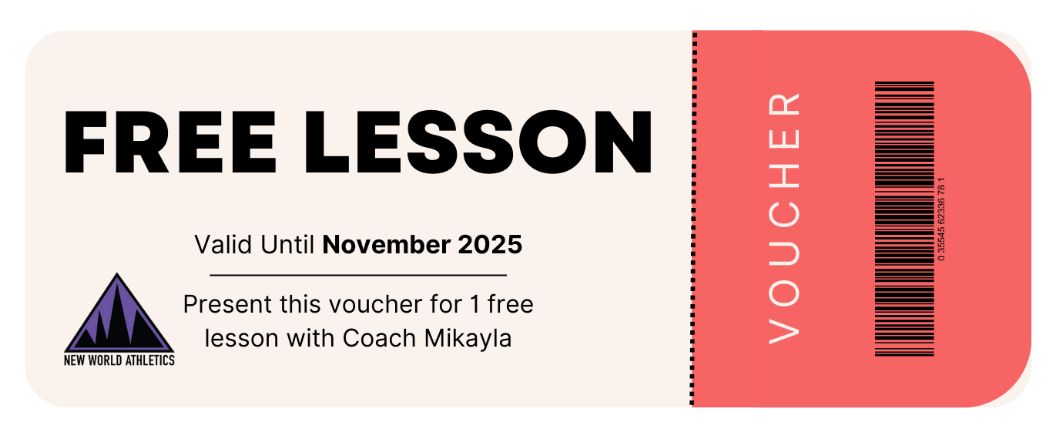 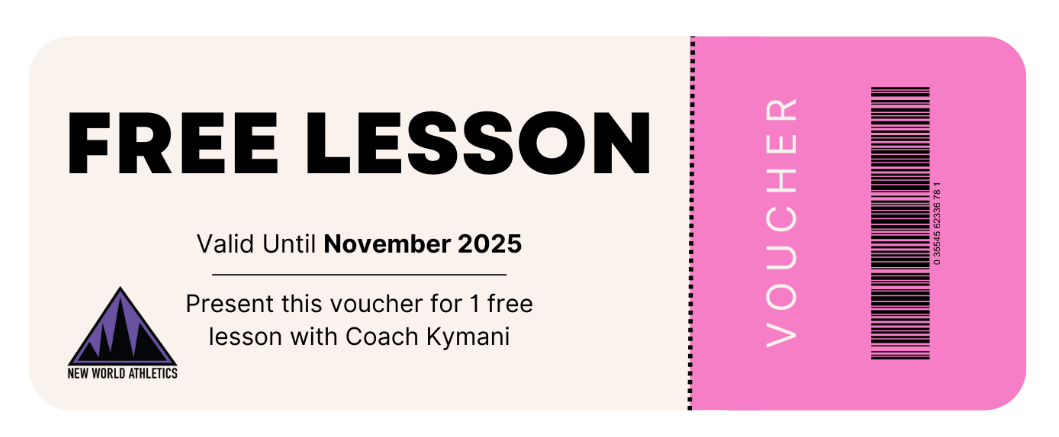 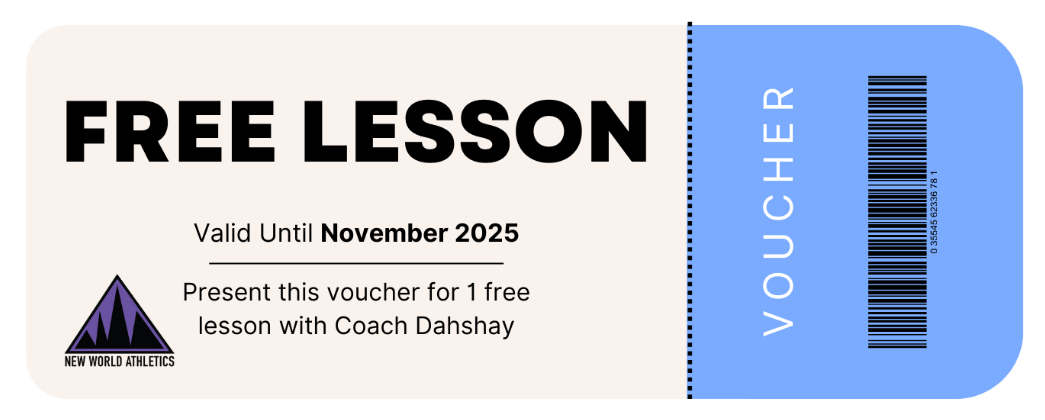 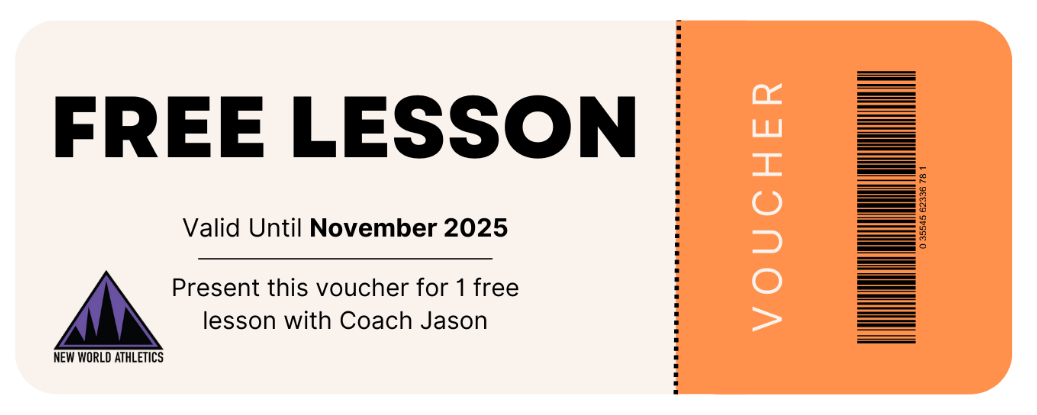 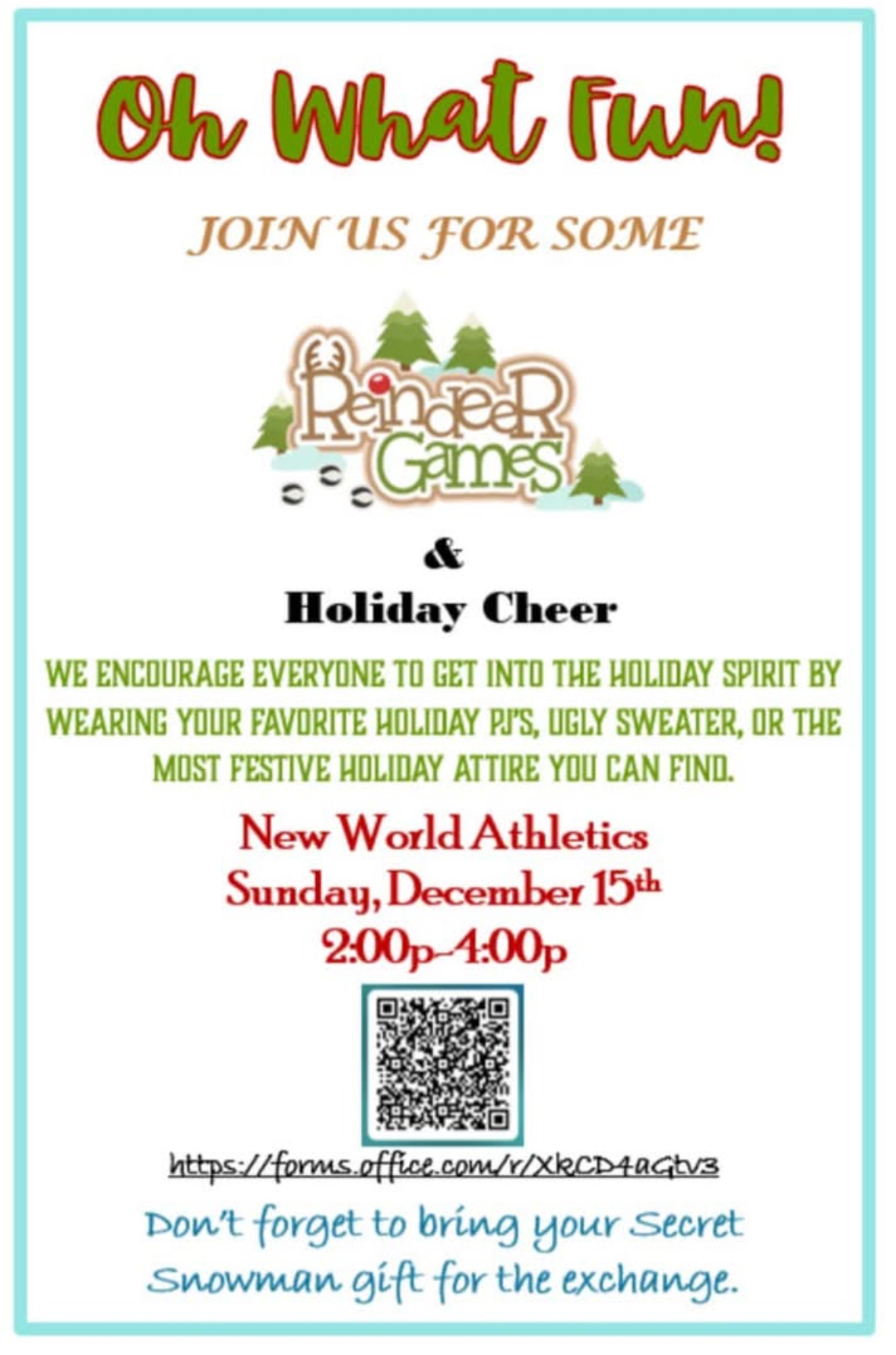 Booster Club Fundraisers/Events
Gym Wide Holiday Party
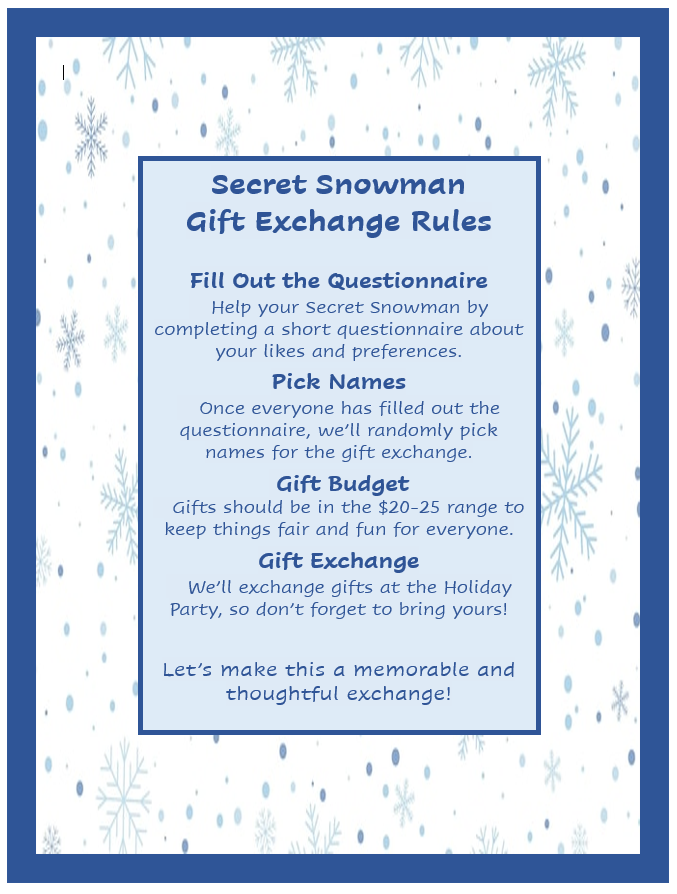 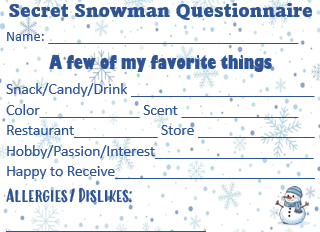 Secret Snowman
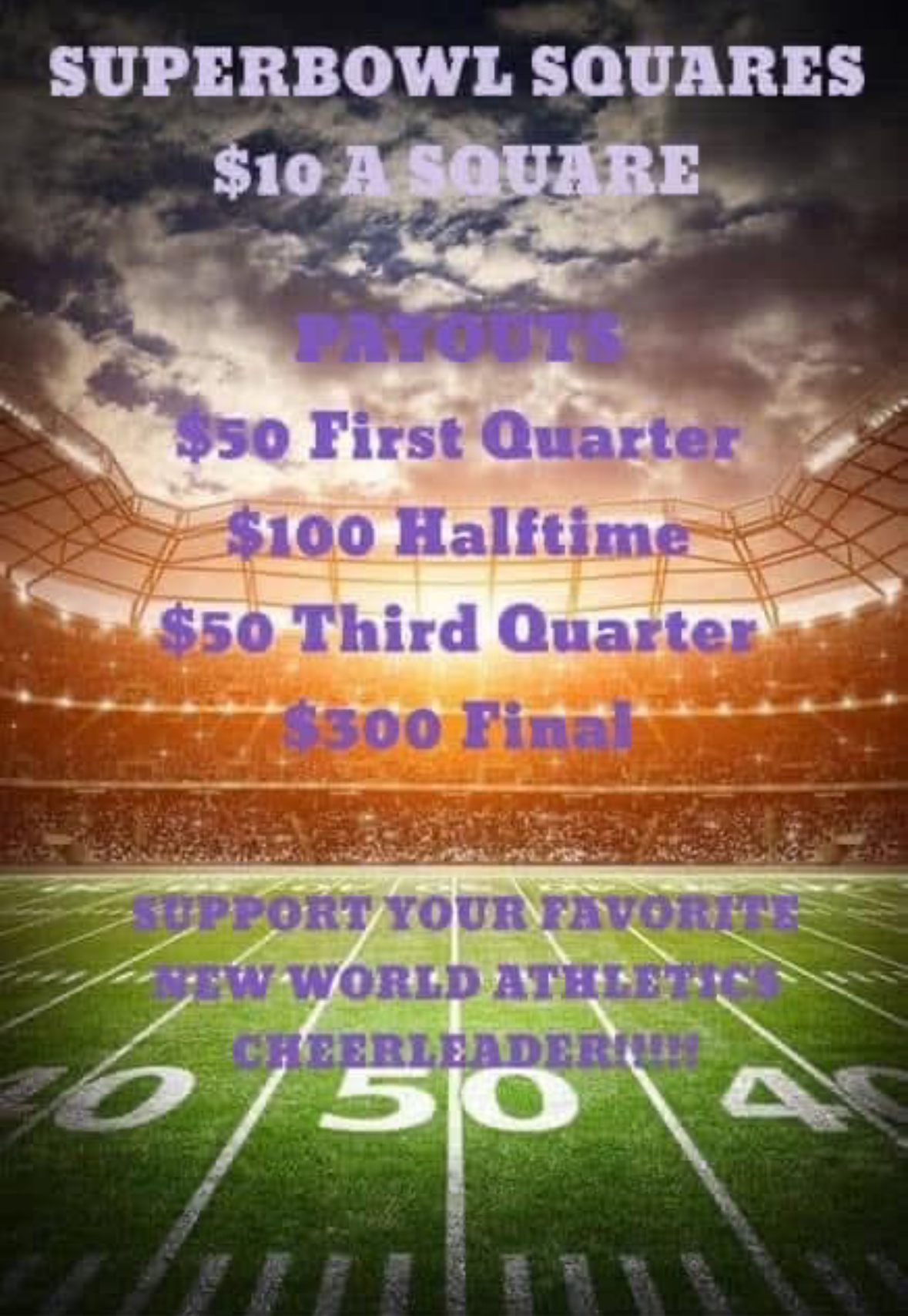 Booster Club Fundraisers/Events
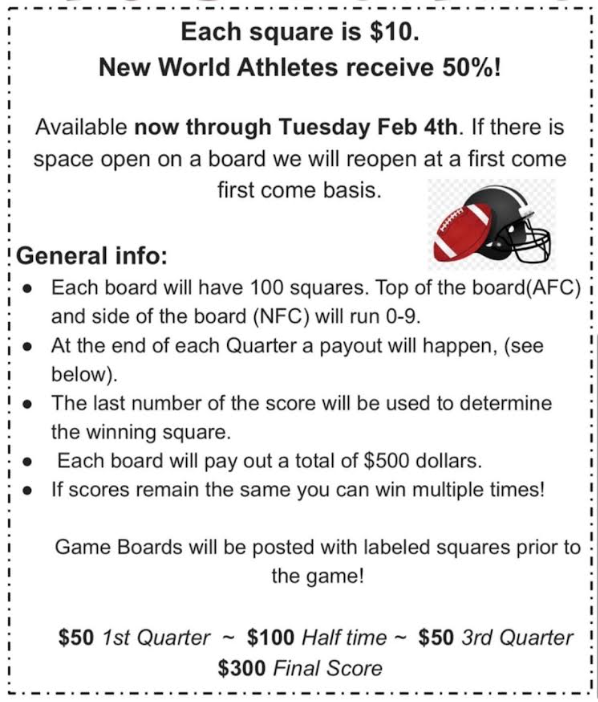 Superbowl Squares
Booster Club Fundraisers/Events
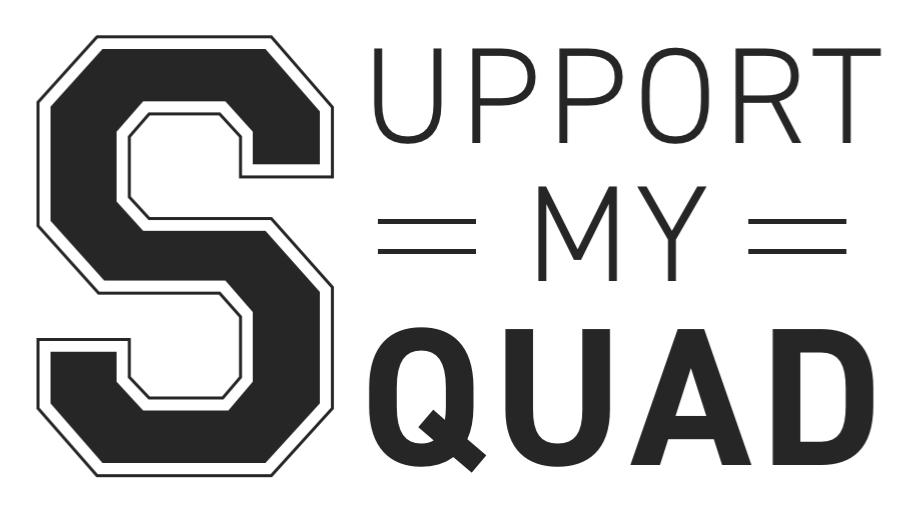 Support My Squad
Booster Club Fundraisers/Events
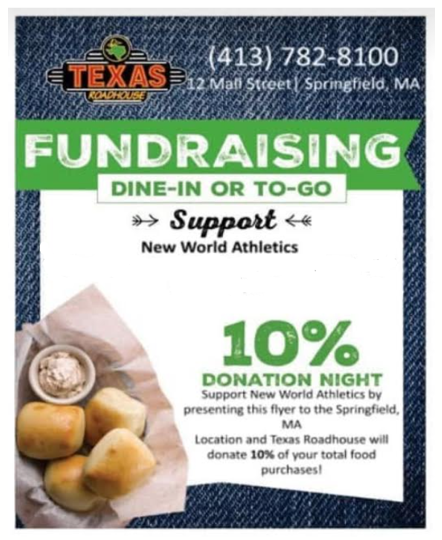 860-413-3473
3 Turkey Hills Rd Suite 3L East Granby, CT
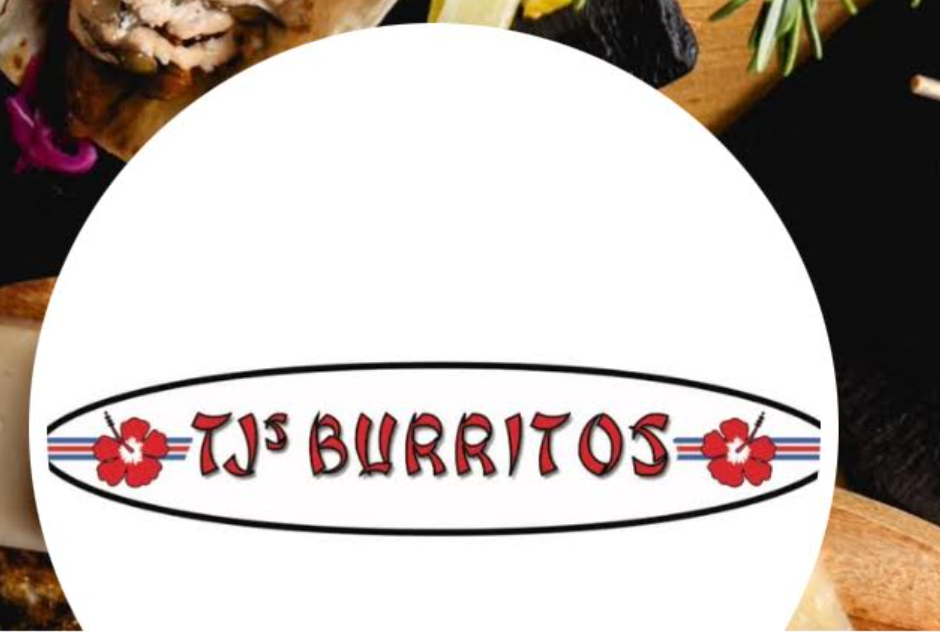 5% of sales from open to close
Dine-IN or TO-GO
Home - Tj’s Burritos
Booster Club Meeting Schedule
2025-2026
2024-2025
6/4/25 
7/25 
8/25 
9/25 
10/25 
11/25
12/25 
1/26 
2/26 
3/26
4/26
5/26 End of Season Mtg/Nominations
6/13/24 -  Thursday 7p
7/10/24 – Wednesday 7p
8/8/24 – Thursday 7p
9/11/24 – Wednesday 7p
10/10/24 – Thursday 7p
11/13/24 – Wednesday 7p
12/12/24 – Thursday 7p
1/8/25 – Wednesday 7p
2/27/25 – Thursday 7p
5/7/25 – Wednesday  
End of Season Mtg/Nominations
Tentative Schedule Subject to Change
Gym Owners & BOD Meeting Schedule
2025-2026
2024-2025
6.1.25 – Tea & Jordan 

9.25 – Booster Board Mtg 

10.25 – Tea & Jordan

12.25 – Booster Board Mtg 

2.26– Tea & Jordan 

3.26 – Booster Board Mtg
10/30/24 – Booster Board Mtg 6p

11/9/24 – Tea & Jordan 9a

1/5/25 – Tea & Jordan 930a

2/5/25 – Booster Board Mtg 6p

3/2/25 – Tea & Jordan 930a
Tentative Schedule Subject to Change
All members must be an active member of 	New 	World 	Athletics.

New members of the club must pay a 	membership 	fee of $40 per athlete plus $10 for each additional 	athlete.

Membership eligibility will be terminated Immediately  	after the season ends on May 31st.  Access to the 	booster club social media page and band app 	will be removed, and ability to participate in 	fundraisers will be terminated if a renewal registration 	hasn’t been completed and dues have not been paid 	by June 15th.

Booster Club fee is due immediately upon sign up 	and is non-refundable seven (7) days after 	payment is received. 

    Partial year members may join at any time during the 	current season.
Membership Eligibility:
Membership Levels:
Full Year Membership (All Star Cheer Program)
	- Must be a member of a year-round cheer team.
	- Active full year members must attend a minimum of 4 meetings in-person per 	 		season to maintain active membership status. Failure to do so will result in the 		forfeiture of any end 	 of season bonuses or  gifts paid for  by the Booster 			Club if one is awarded. Special 	committee meetings do not count  towards 		the required meetings. 

Partial Year Membership (Half Year Cheer Program)
	- Must be a member of a partial year cheer team.
	- Active partial members must attend a minimum of 2 meetings in-person per 			season to 	maintain  active membership  status. Failure to do so will result in 		the forfeiture of any end  of season bonuses or  gifts paid for by the Booster 		Club  if one is awarded. Special  committee meetings do not count towards 		the required meetings.
Become part of the team!
The elected Board of Directors shall hold office for two (2) year terms.

The ballot shall be submitted (such as e-mailed, and posted on the website), to the voting members by May 31st or not less than 30 days before the designated deadline. 31st.

Election of Board of Directors shall take place at a meeting set by the board of directors on or prior to May 31st.

Elected Board of Directors will take effect June 1st of the current year. Prior Board of Directors must turn over all Booster club items to newly elected Board of Directors within one week after election.
Fundraising
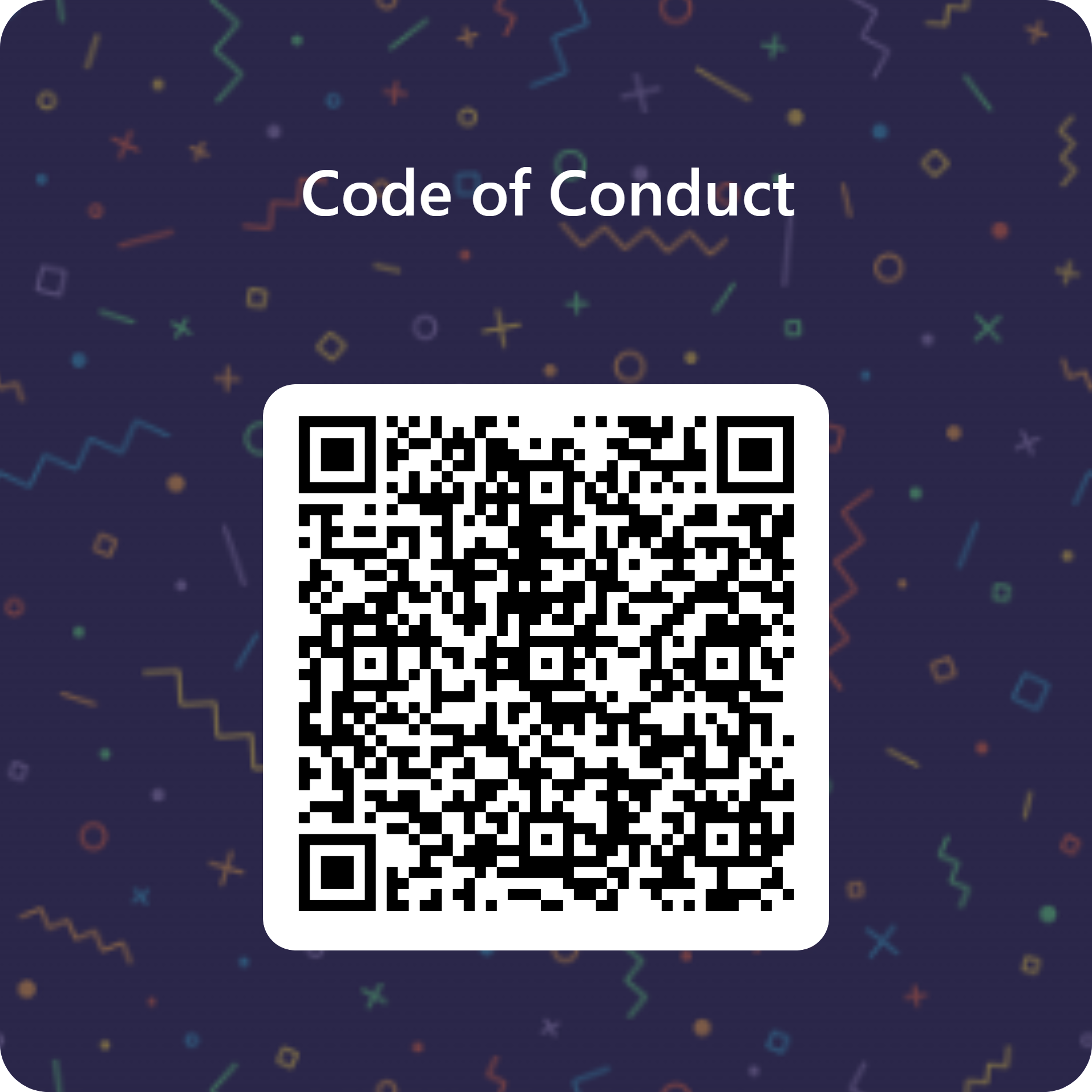 code of conduct form
https://forms.office.com/r/RH9AVC51Bw
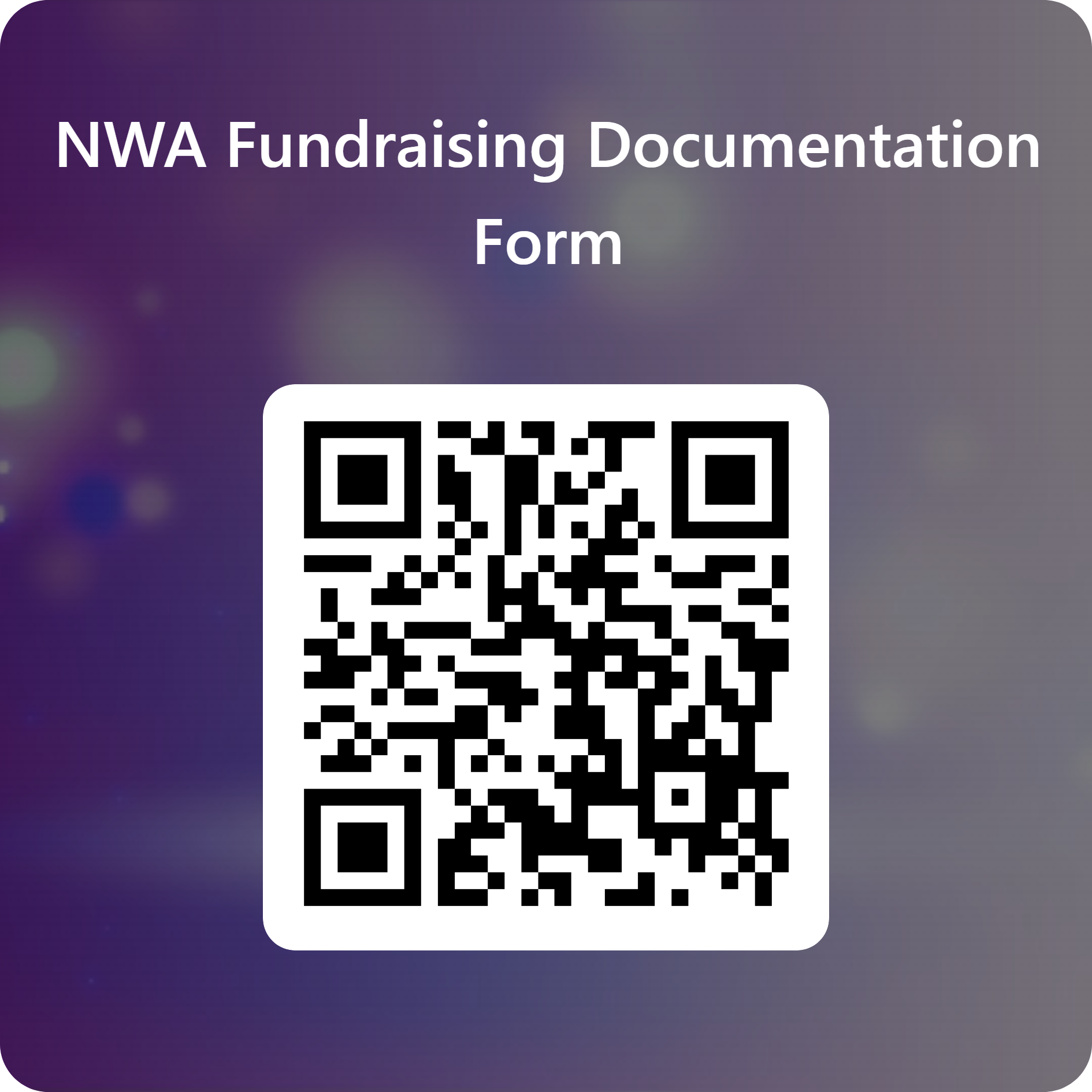 fundraising documentation form
https://forms.office.com/r/LWiqA4eAe8
Any and all monies earned through fundraising under the NWABC shall be applied to the athlete’s account at New World Athletics first and will be held at the New World Athletics location by its proprietors only. 
If an athlete’s account is in good-standing and paid in full with NWA then any additional monies earned through fundraising under NWABC may be applied to other specific athlete related expenses such as Worlds/Summit/End of Season Competition fees.

Any athlete/member that withdraws from New World Athletics program will immediately be terminated as member of the NWABC and will forfeit any and all monies earned from fundraising through the NWABC.  All forfeited money shall remain with NWABC.

Any “sponsor” monies paid to the NWABC will be assessed a 5% fee.  The NWABC will not be responsible for making individual sponsorships public.  Any “sponsor” fees for the gym will be split among all booster club member athletes in good standing equally.  Gym sponsors will be mentioned at events by name.
Fundraising
Reimbursement
As a non profit 501(c)3, NWABC is designed to exist to support New World Athletics athletes and is eligible to apply fundraising monies to non-private shareholders.

An athlete must be in good standing with New World Athletics before applying for any expense reimbursements.
All membership fees, competition fees, music fees, camp fees, added lesson expenses, pro-shop expenses or any other New World Athletics account balance must be paid in full at the time that they are due to be considered in good standing.

Athlete accounts that are in good standing with New World Athletics, may apply for the below expenses to be reimbursed.
 	The expense must have already occurred before any reimbursement will be approved. 
	 Lodging expenses within the approved timeline for distant and local competitions. Any lodging 	 that 	 is shared between athletes will only be reimbursed to the owner of the expense.		
	Airfare expense for the athlete and one travel companion if the athlete is under the age of 21 	years  old. 	
	 End of Season Competition fees for the athlete only.
Request for reimbursement of an approved expense will only be accepted after expense and travel, if applicable, has occurred.

Required documentation includes:

- Documentation from New World Athletics gym owners that the athlete account is in good     standing.
- A completed request for reimbursement form
- A detailed invoice of expense 
- A redacted statement of payment showcasing ONLY the credit card company name and expense transaction that will align with the detailed invoice.
Reimbursement
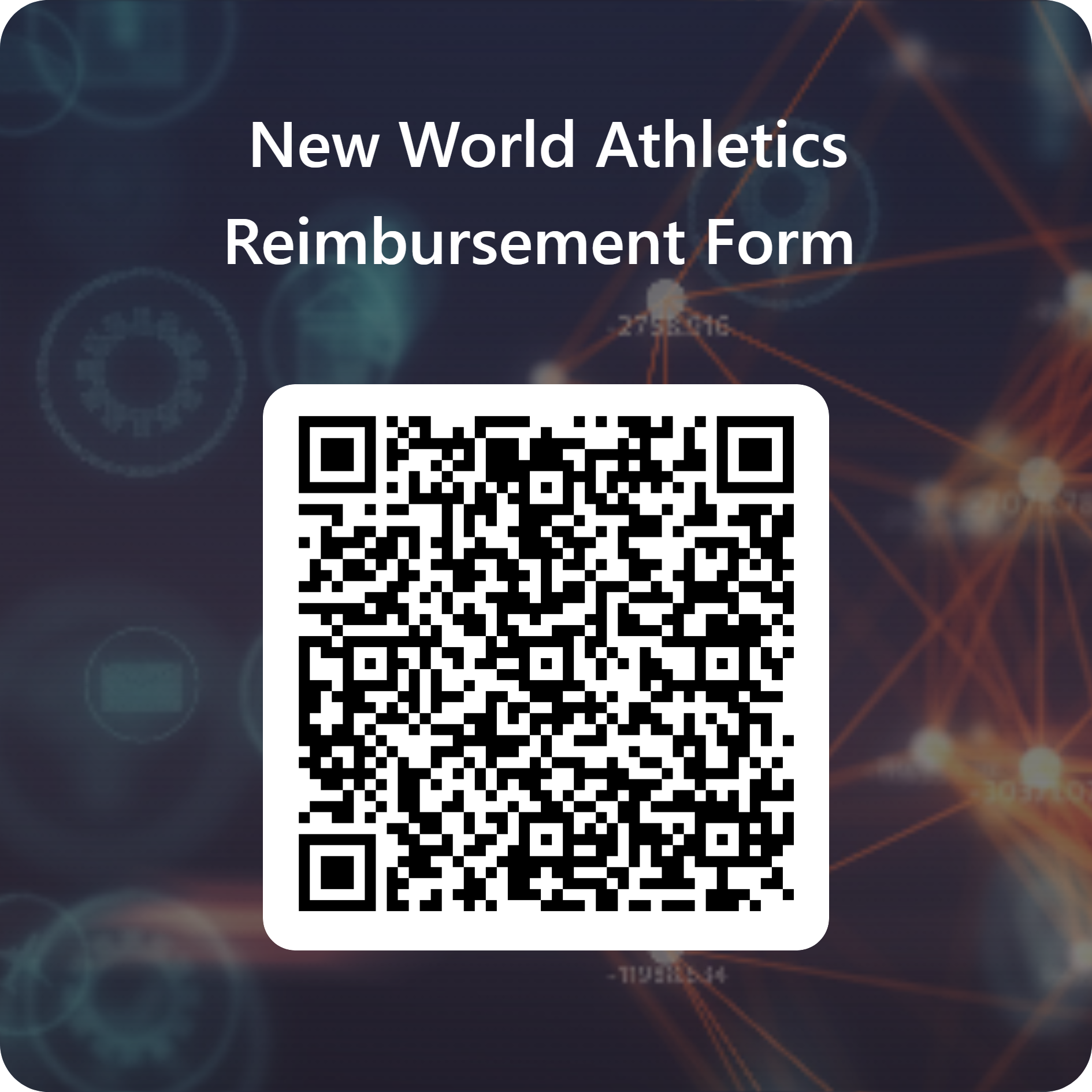 reimbursement form
https://forms.office.com/r/LWiqA4eAe8
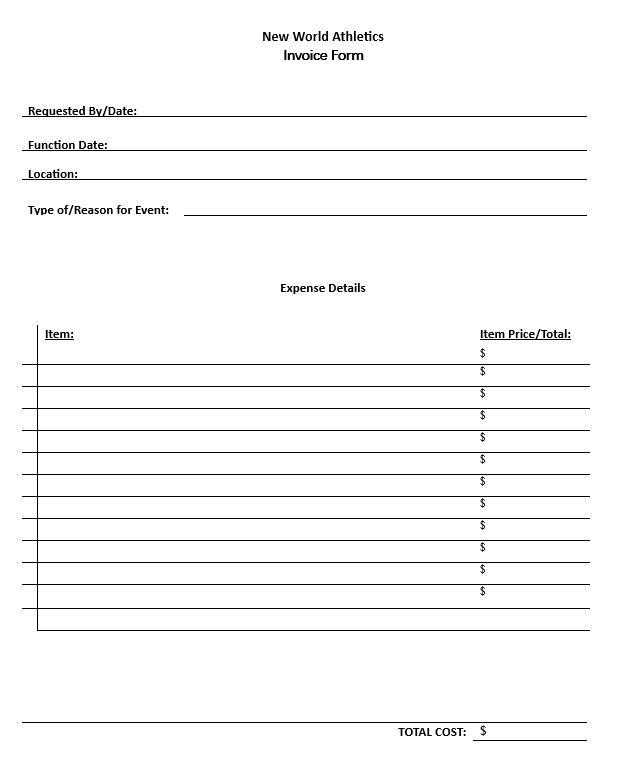 invoice of expense